15
Aqueous Equilibrium
Chemistry of the Water World
Chapter Outline
15.1  Acids and Bases: The BrØnsted–Lowry Model
15.2  Acid Strength and Molecular Structure
15.3  pH and the Autoionization of Water
15.4  Calculations Involving pH, Ka, and Kb
15.5  Polyprotic Acids
15.6  pH of Salt Solutions
15.7  The Common-Ion Effect
15.8  pH Buffers
15.9  pH Indicators and Acid–Base Titrations
15.10  Solubility Equilibria
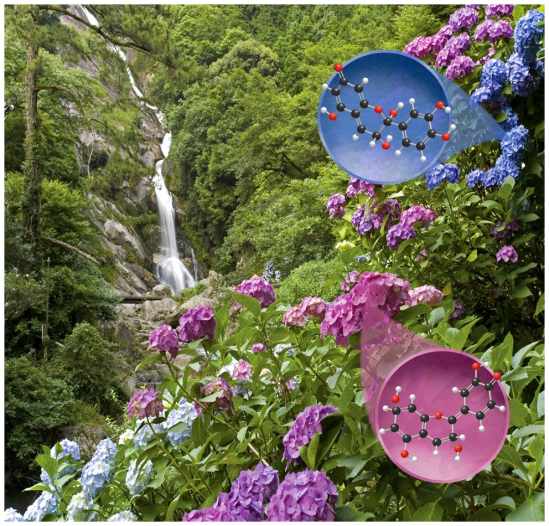 2
Strong and Weak Acids
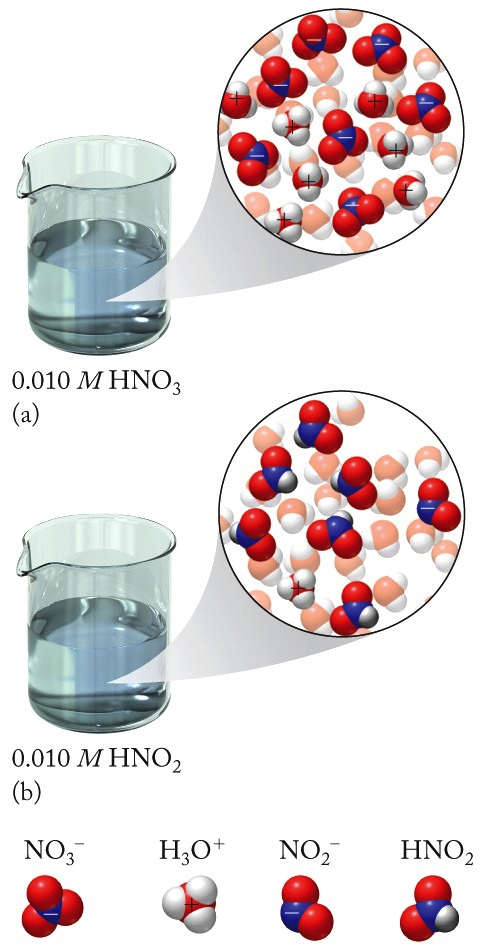 Strong Acid:  Completely ionized
HNO3(aq)  +  H2O(ℓ)   →   NO3-(aq)  +  H3O+(aq)
 (H+ donor)   (H+ acceptor)
Weak Acid:  Partially ionized
HNO2(aq)  +  H2O(ℓ)  ⇌   NO2-(aq)  +  H3O+(aq)
   (H+ donor)   (H+ acceptor)
3
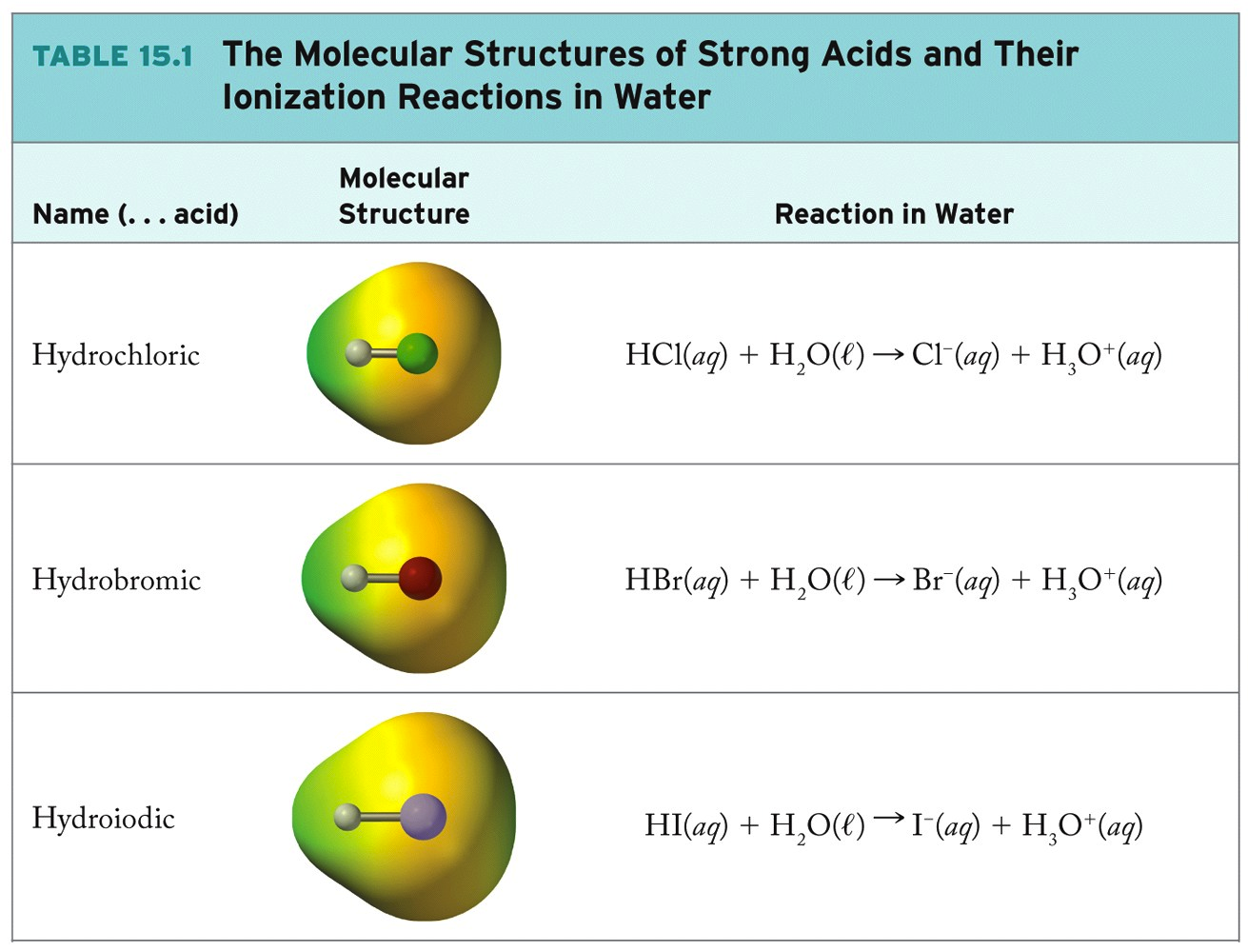 4
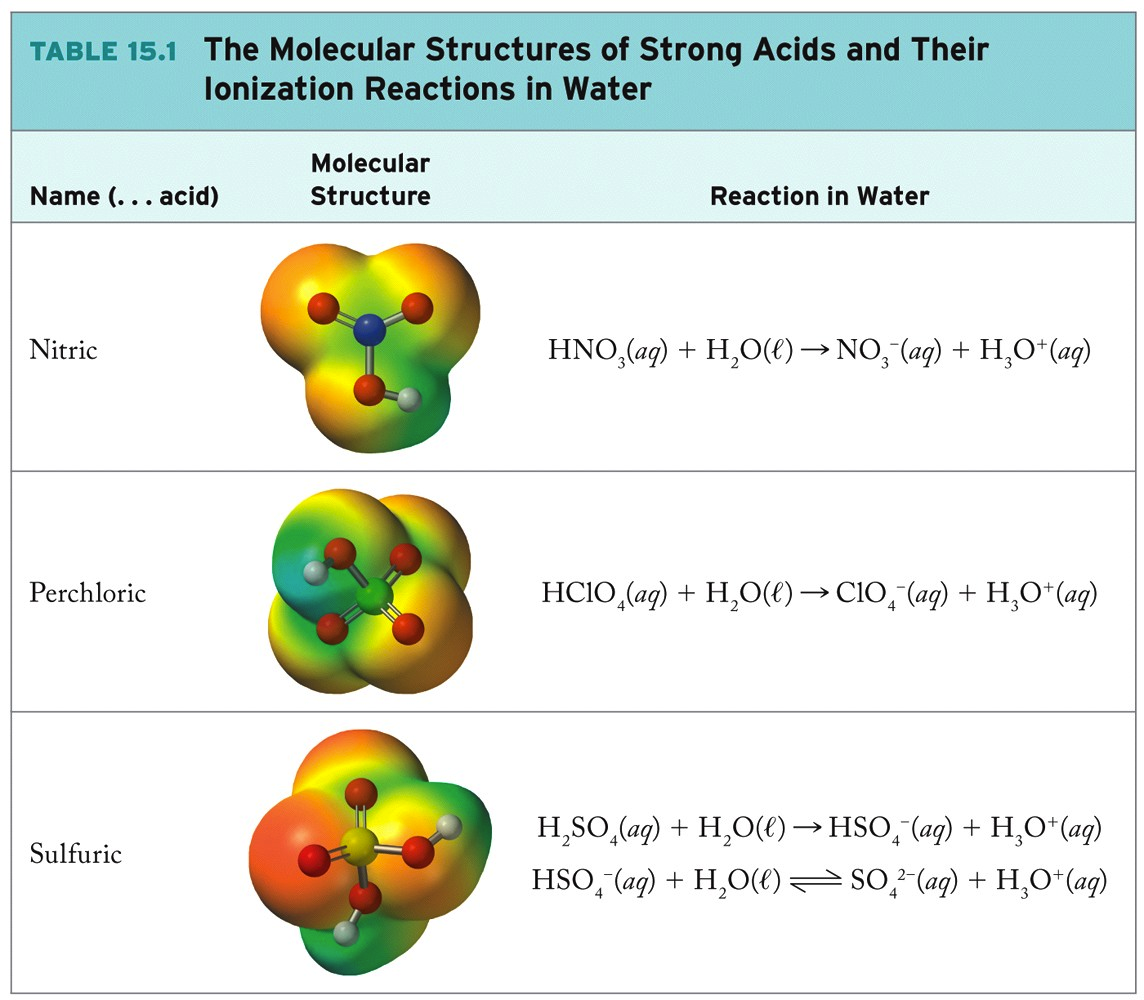 5
Weak Acids
Weak Acids:  Equilibrium between acid (on left) and ions (on right)
HA(aq) + H2O(ℓ) ⇌ A-(aq) + H3O+(aq)



Strong Acids:  Ka >>1
Weak Acids:  Ka < 1
6
Weak Acids
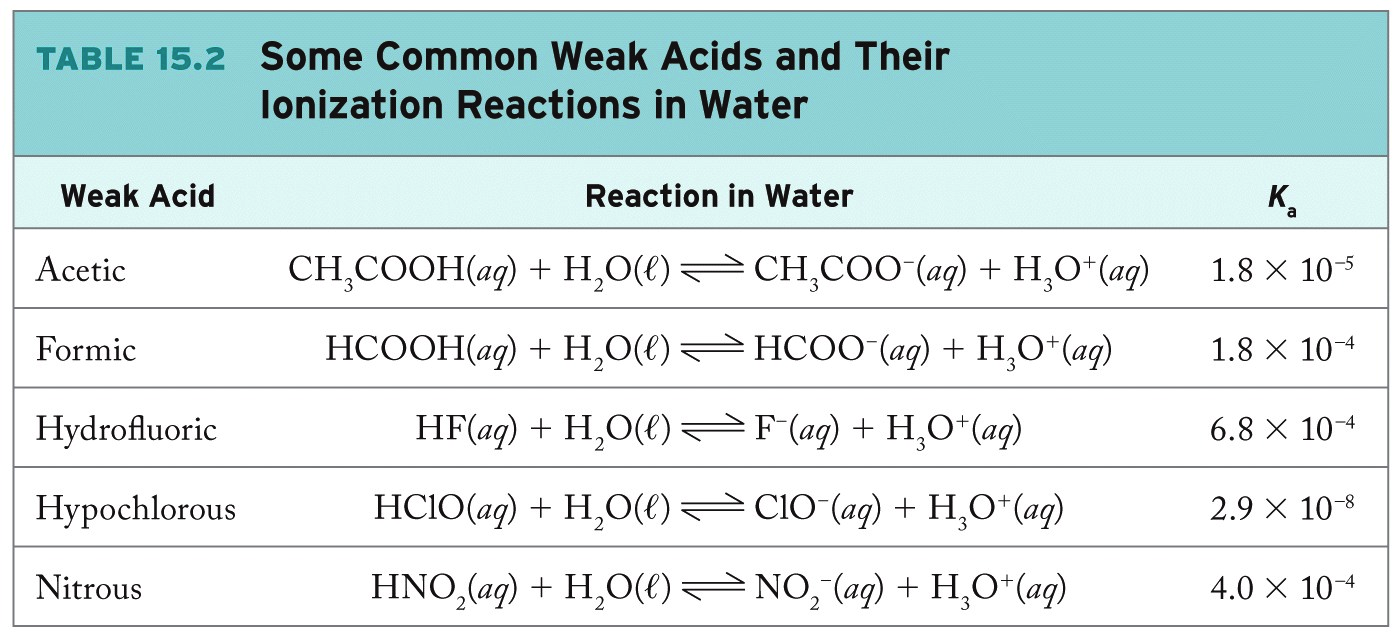 7
Brønsted–Lowry Model
Brønsted–Lowry acid: H+ ion donor
Brønsted–Lowry base: H+ ion acceptor
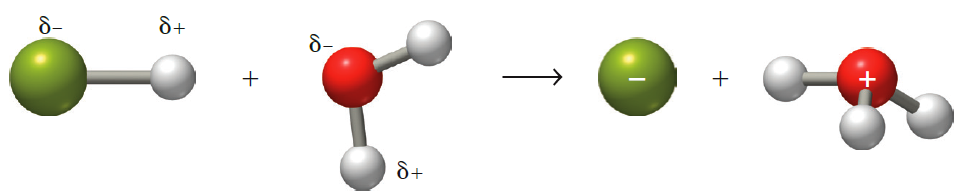 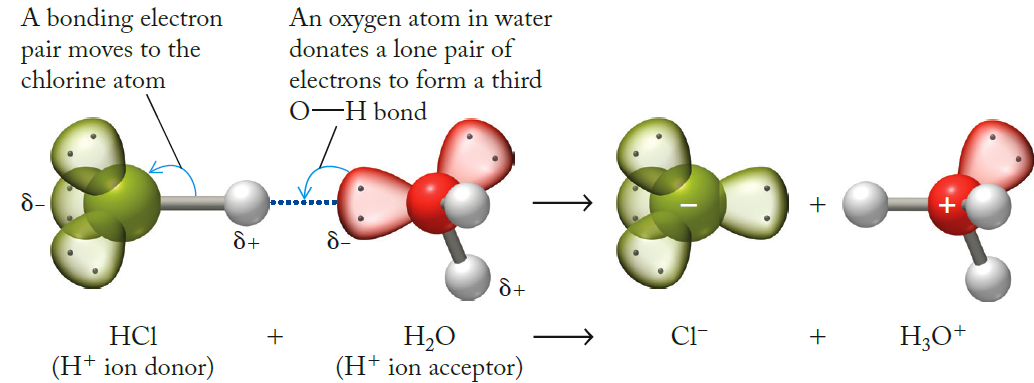 8
Conjugate Acid–Base Pairs
Conjugate acid–base pairs: 
Differ from each other only by the presence or absence of a proton (H+)
Acid donates H+ to form base

HNO2 (aq) + H2O(ℓ)   ⇌  H3O+(aq) +  NO2-(aq)

Base accepts H+ to form acid
9
Strong and Weak Bases
Strong Bases: Completely dissociate in solution
Example: Oxides/hydroxides of Groups 1, 2
Weak Bases: Do not completely dissociate in solution
Example: Nitrogen-containing compounds
NH3(aq) + H2O(ℓ)  ⇌  NH4+(aq) + OH-(aq)
     (base)	         (conjugate acid)
10
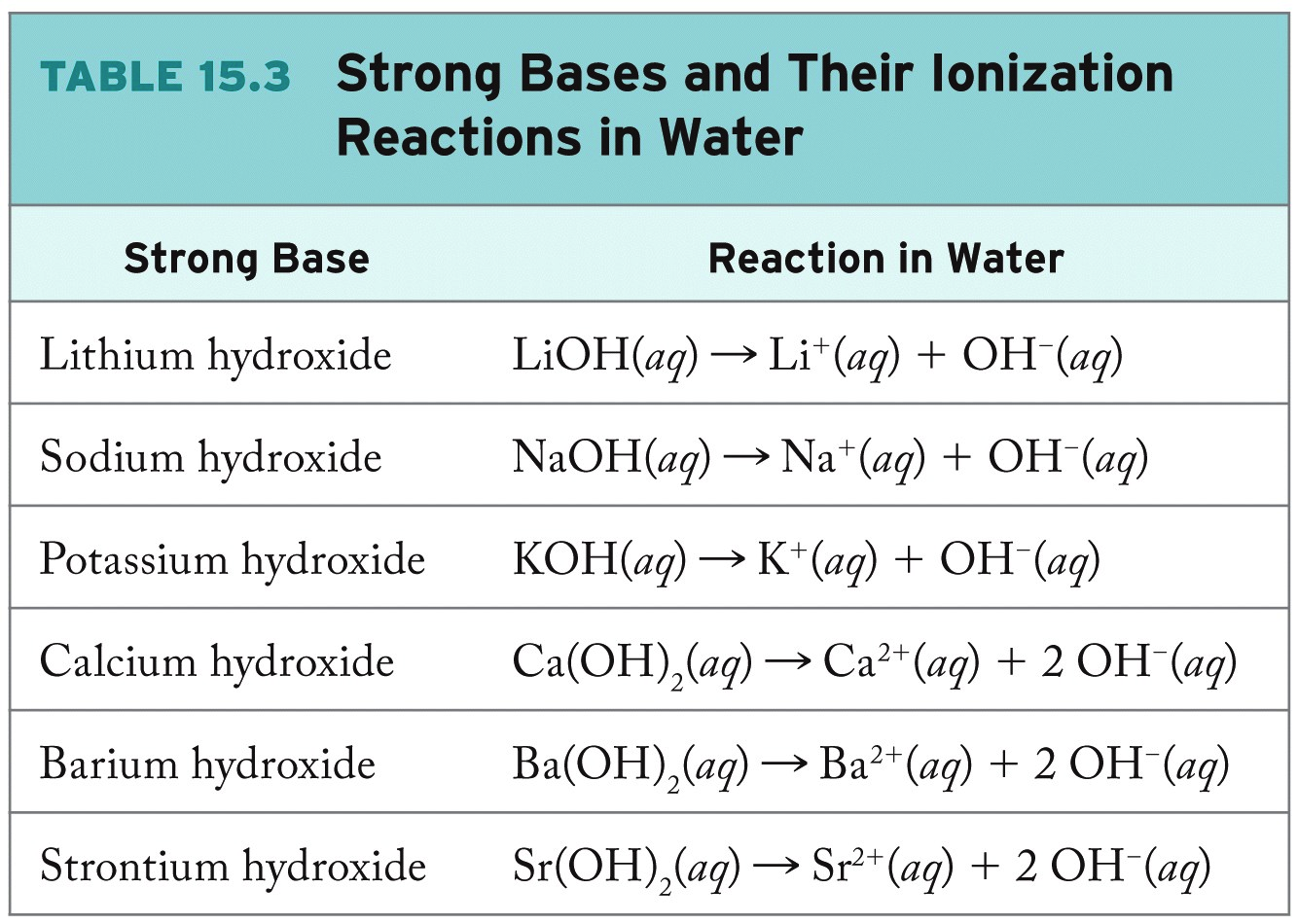 11
Weak Bases
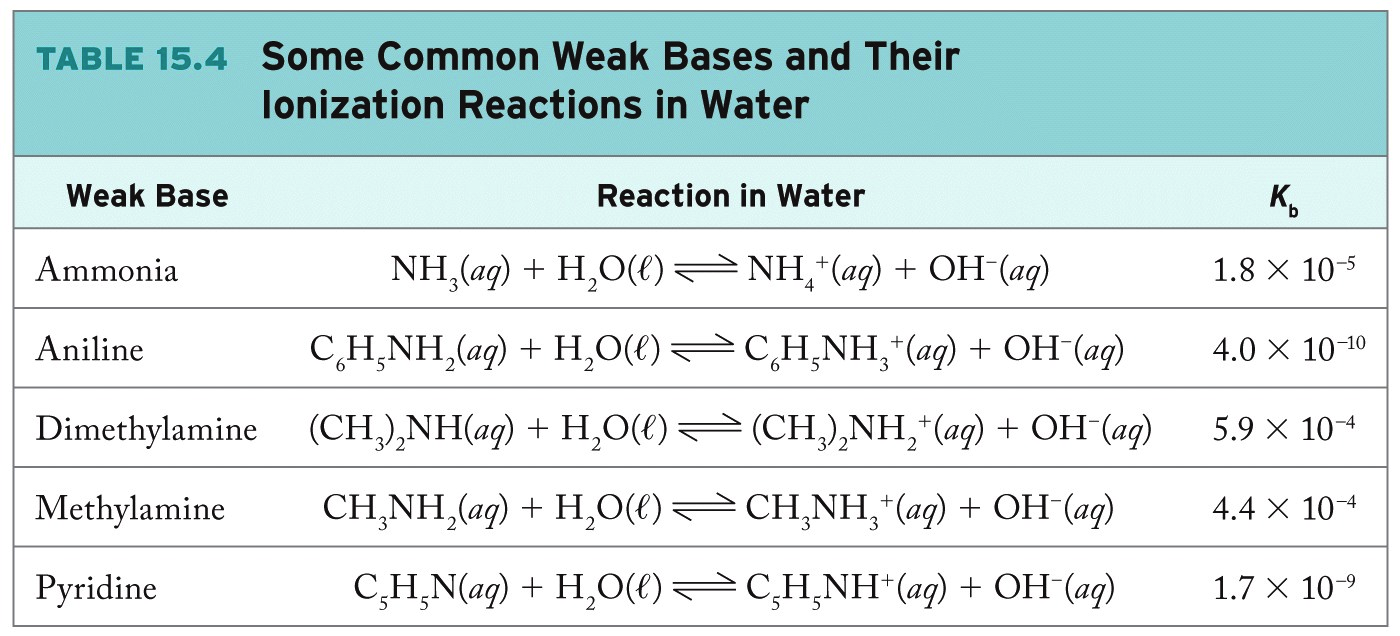 12
Relative Strengths of Acids/Bases
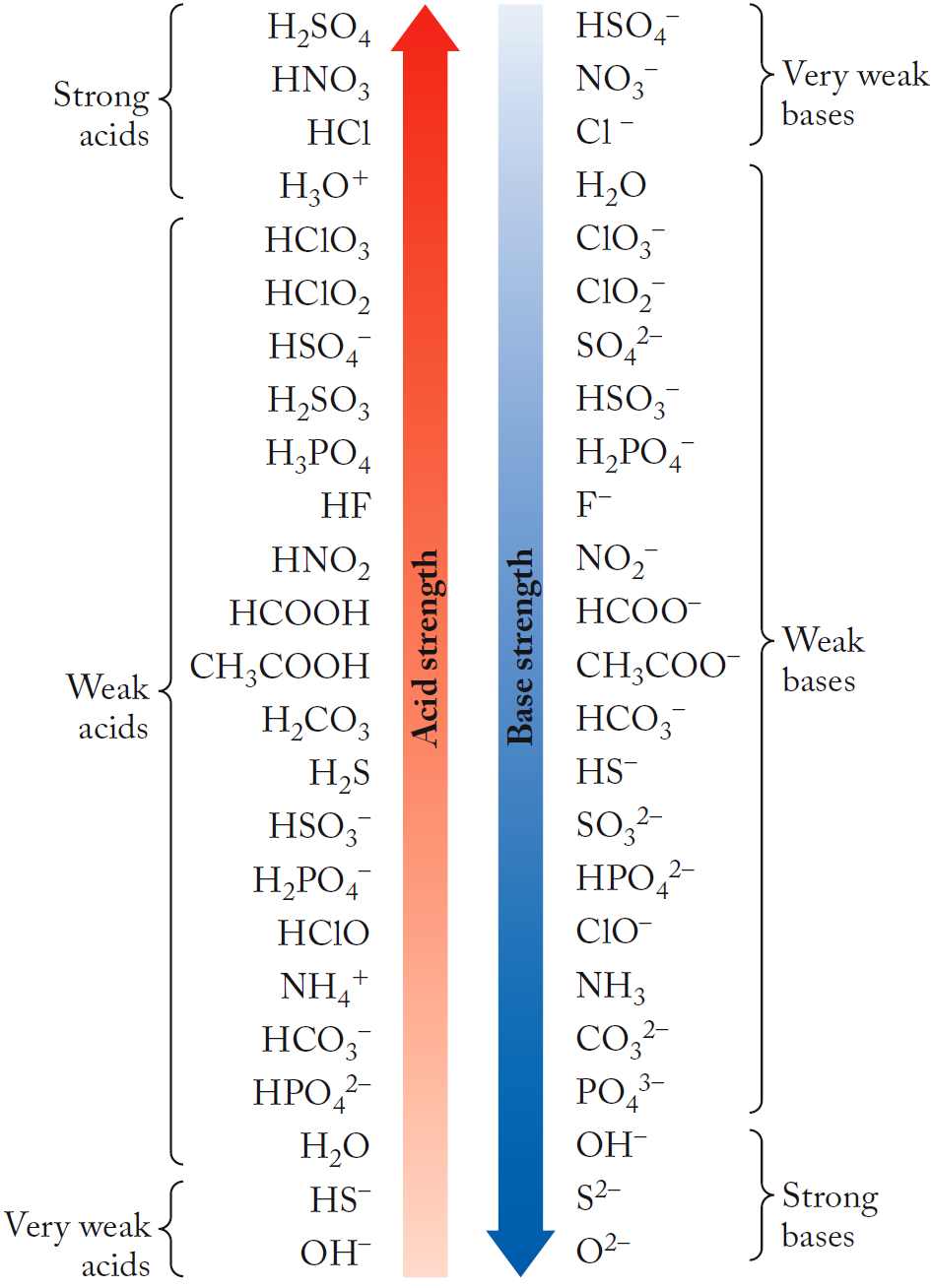 Leveling Effect:
  - H3O+ is the strongest H+ donor that can exist in water.
  - Strong acids all have the same strength in water; they are completely converted into H3O+ ions.
13
Chapter Outline
15.1  Acids and Bases: The BrØnsted–Lowry Model
15.2  Acid Strength and Molecular Structure
15.3  pH and the Autoionization of Water
15.4  Calculations Involving pH, Ka, and Kb
15.5  Polyprotic Acids
15.6  pH of Salt Solutions
15.7  The Common-Ion Effect
15.8  pH Buffers
15.9  pH Indicators and Acid–Base Titrations
15.10  Solubility Equilibria
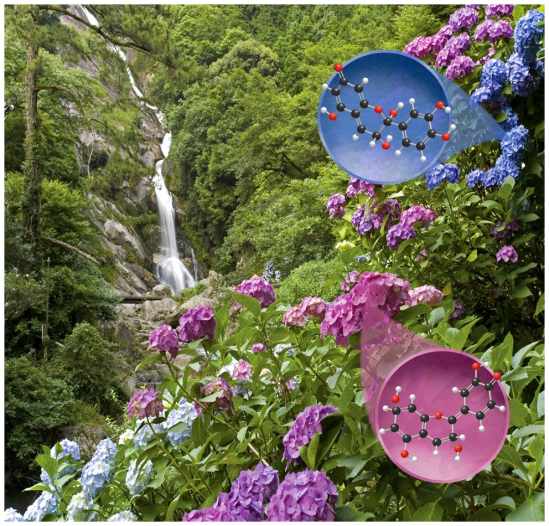 14
Factors Affecting Acid Strength
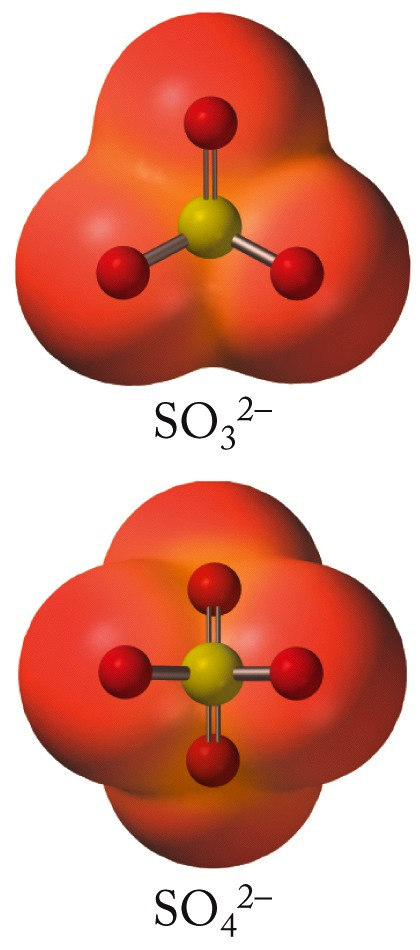 Greater number of oxygen atoms in anion provides greater stability due to delocalization of the negative charge over more electronegative atoms
15
Factors Affecting Acid Strength
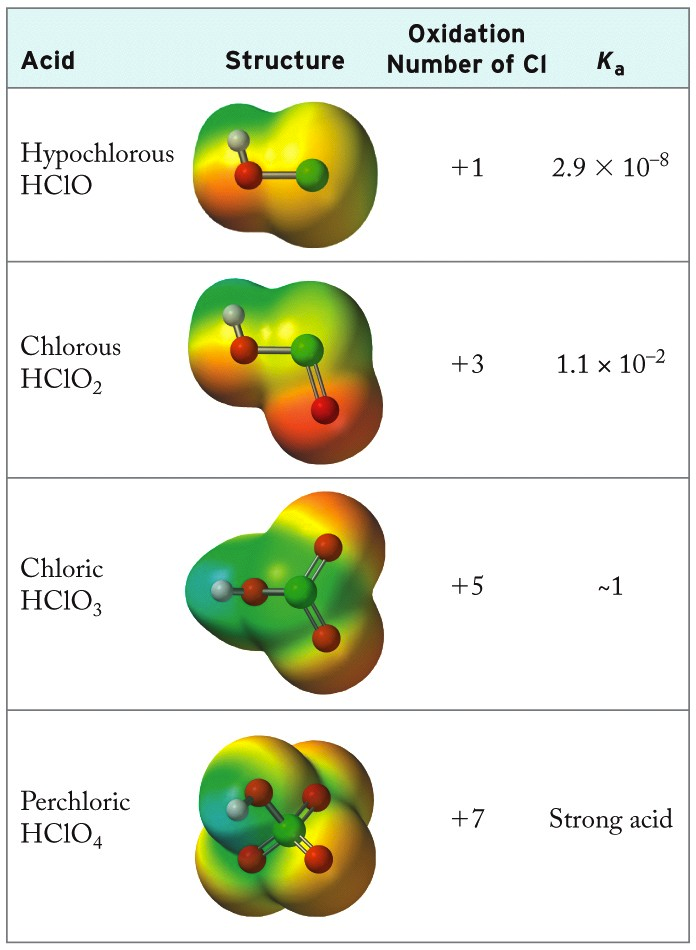 Oxidation Number:
The greater the number of oxygen atoms, the stronger the acid
16
Electronegativity and Acid Strength
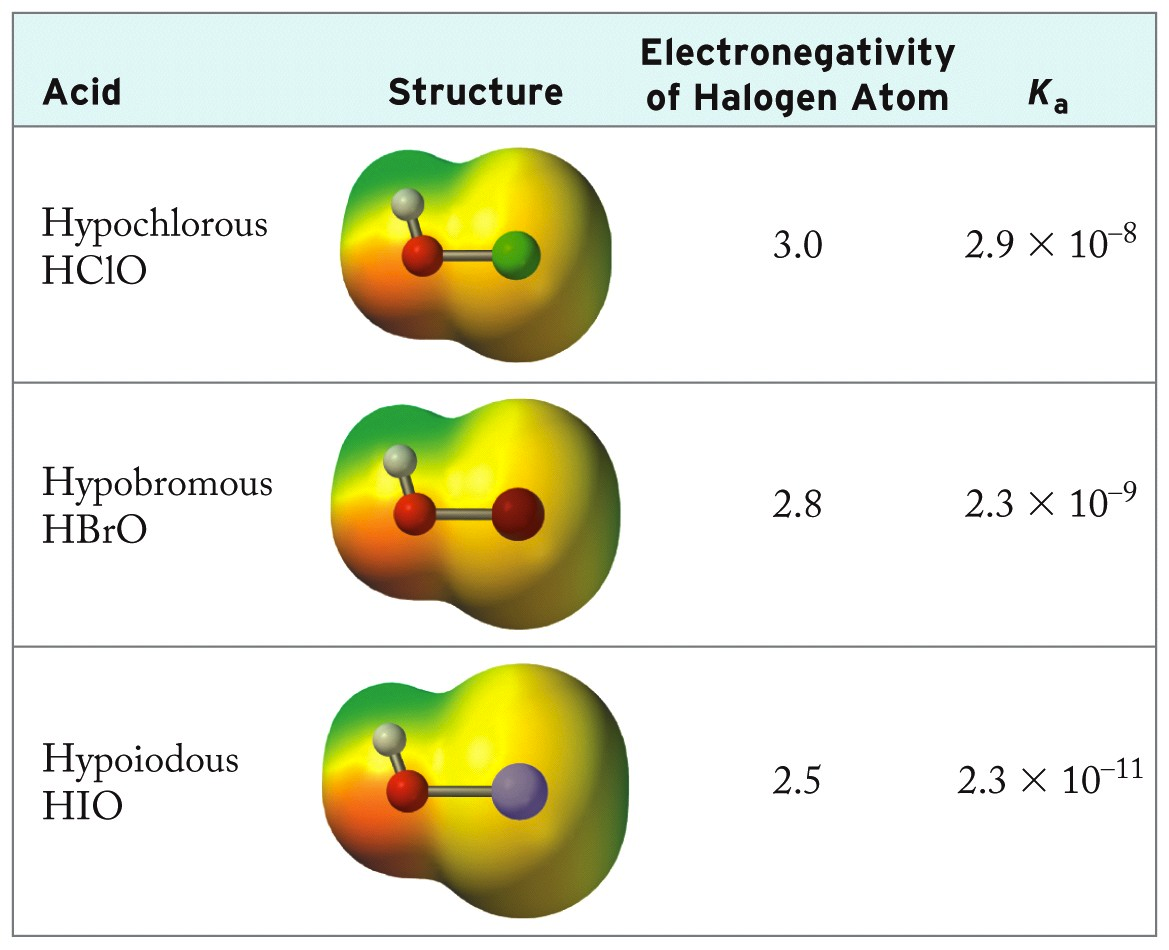 Electronegativity / Acid Strength
17
Chapter Outline
15.1  Acids and Bases: The BrØnsted–Lowry Model
15.2  Acid Strength and Molecular Structure
15.3  pH and the Autoionization of Water
15.4  Calculations Involving pH, Ka, and Kb
15.5  Polyprotic Acids
15.6  pH of Salt Solutions
15.7  The Common-Ion Effect
15.8  pH Buffers
15.9  pH Indicators and Acid–Base Titrations
15.10  Solubility Equilibria
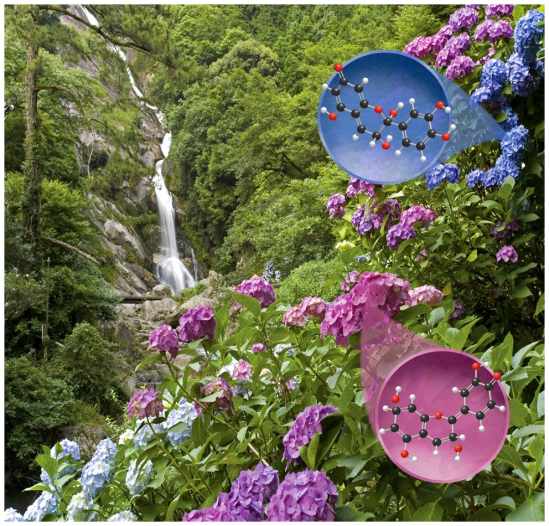 18
Autoionization of Water
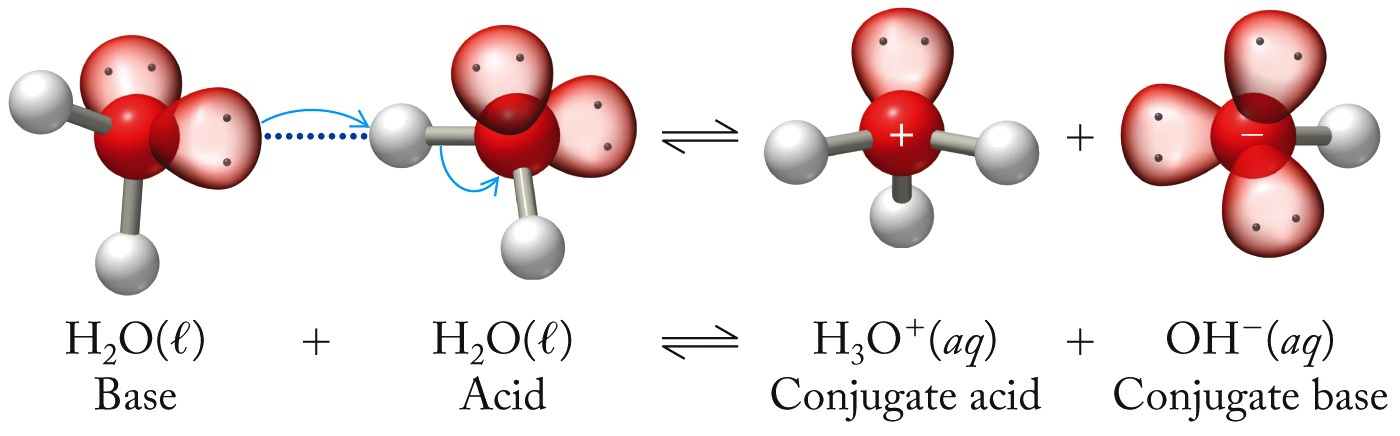 In absence of other acids or bases at 298 K:		[H3O+] = [OH-] = 1 × 10-7 M
19
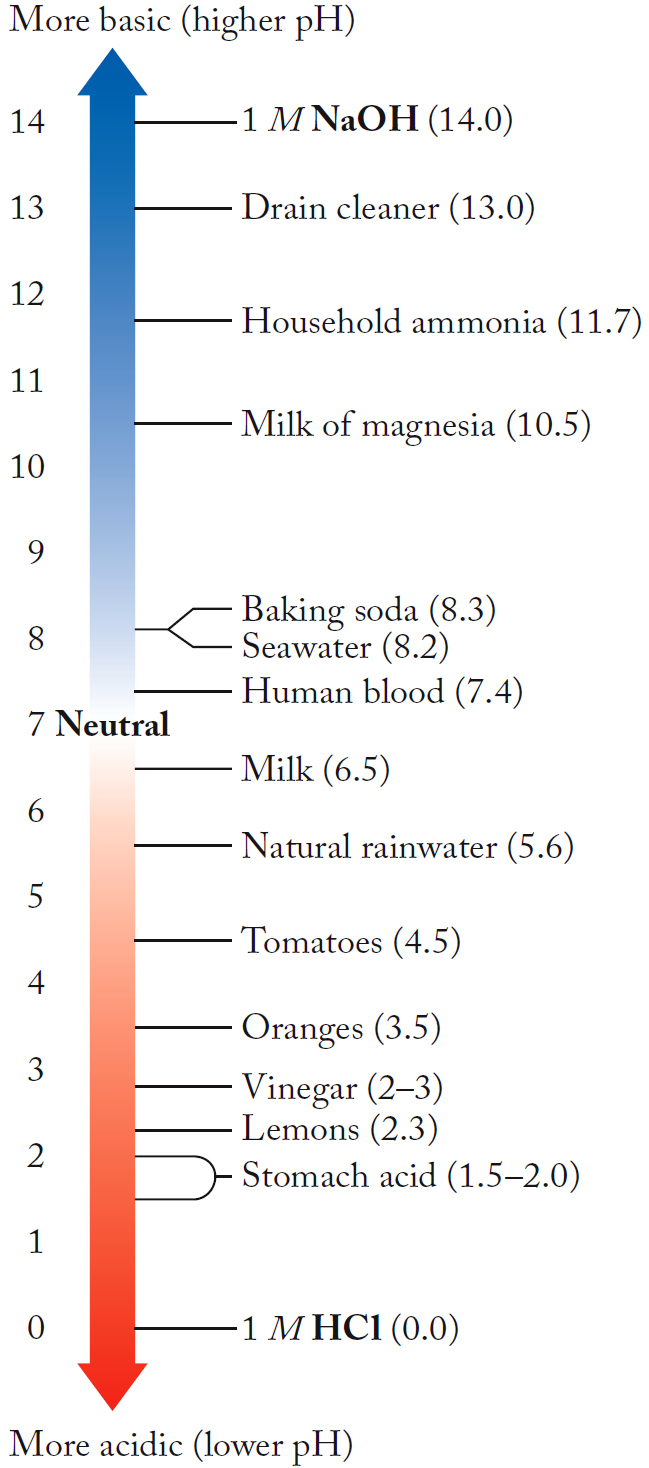 The pH Scale
pH = -log[H+]
  pOH = -log[OH-]
Log form of Kw:
 -log(Kw)= -log([H+] [OH-])
 14.00 = pH + pOH
20
Practice:  pH and pOH
What are the [H+] and [OH-] in household ammonia, an aqueous solution that has a pH of 11.70?
Collect and Organize:
 Analyze:
 Solve:
 Think about It:
21
Chapter Outline
15.1  Acids and Bases: The BrØnsted–Lowry Model
15.2  Acid Strength and Molecular Structure
15.3  pH and the Autoionization of Water
15.4  Calculations Involving pH, Ka, and Kb
15.5  Polyprotic Acids
15.6  pH of Salt Solutions
15.7  The Common-Ion Effect
15.8  pH Buffers
15.9  pH Indicators and Acid–Base Titrations
15.10  Solubility Equilibria
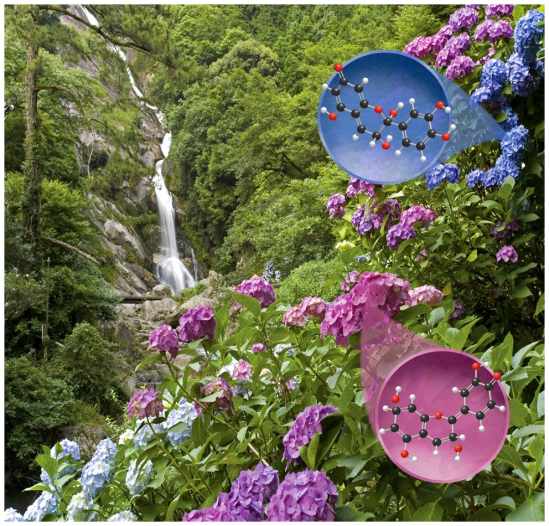 22
Weak Acids
HNO2(aq) + H2O(ℓ) ⇌ H3O+(aq) + NO2-(aq)
Using Ka equation:
    -  If pH is known, can calculate Ka
-  If Ka is known, solve equilibrium problem to calculate [H+] and pH (see Chapter 14)
23
Practice:  pH of Strong/Weak Acids
Calculate and compare [H+]  and pH for a 0.100 M solution of HClO4 and a 0.100 M solution of HClO (Ka  = 2.9 × 10-8).
Collect and Organize:
 Analyze:
 Solve:
 Think about It:
24
Percent Ionization
Degree of Ionization:


Percent Ionization: Degree of ionization expressed as a percentage
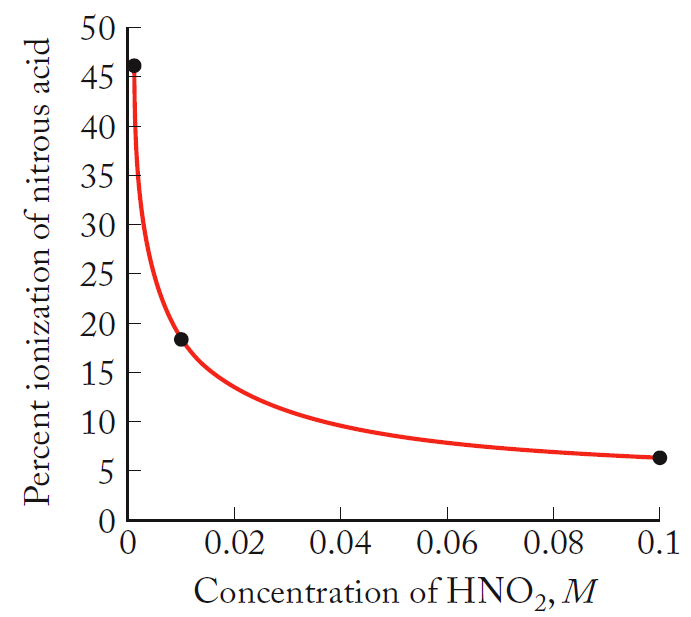 % ionization decreases as [acid]o increases
25
Practice:  Percent Ionization
Calculate the percent ionization for 1.28 M HNO2 and 0.0150 M HNO2 solutions. 
	Ka = 4.0 × 10-4
Collect and Organize:
 Analyze:
 Solve:
 Think about It:
26
Weak Bases
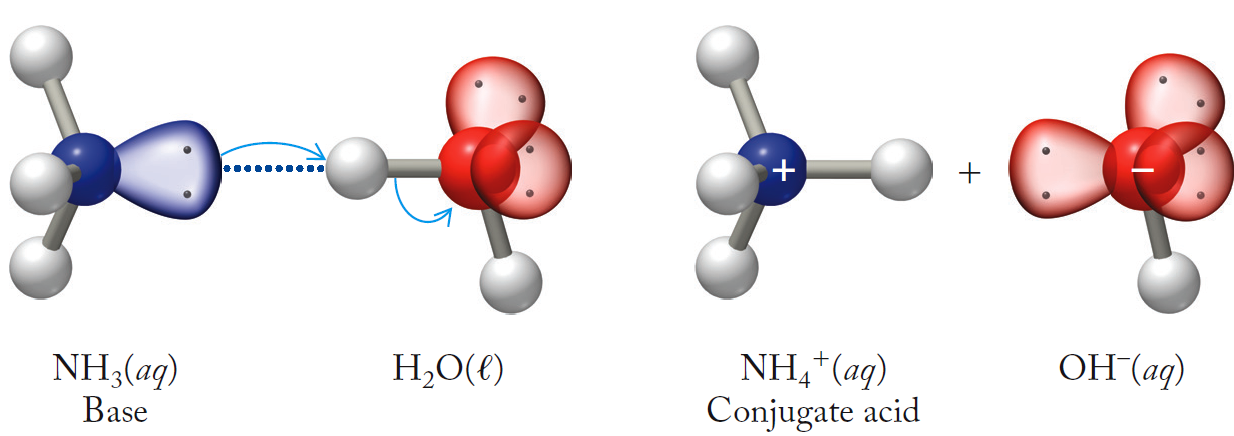 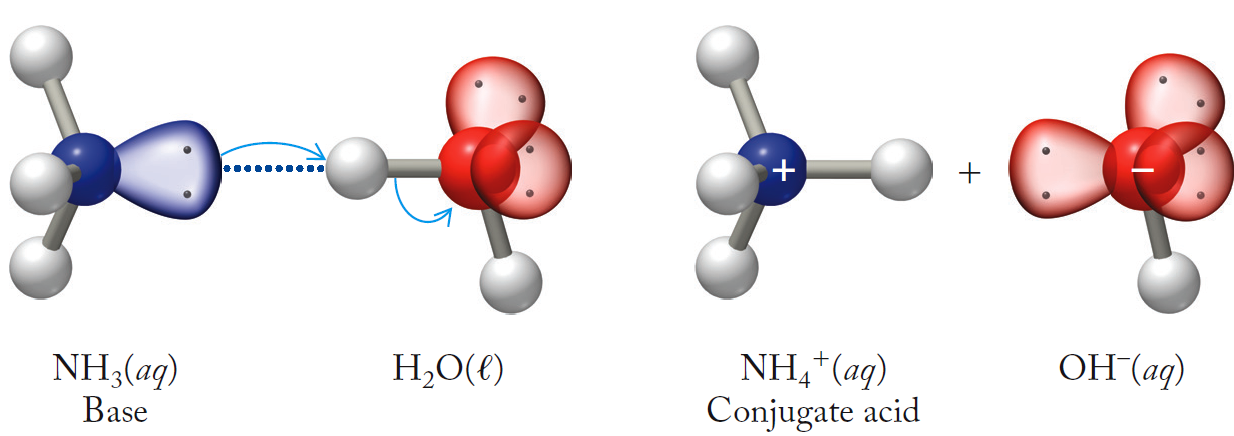 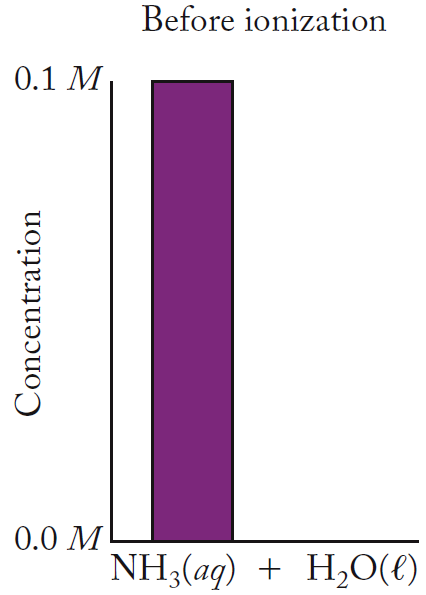 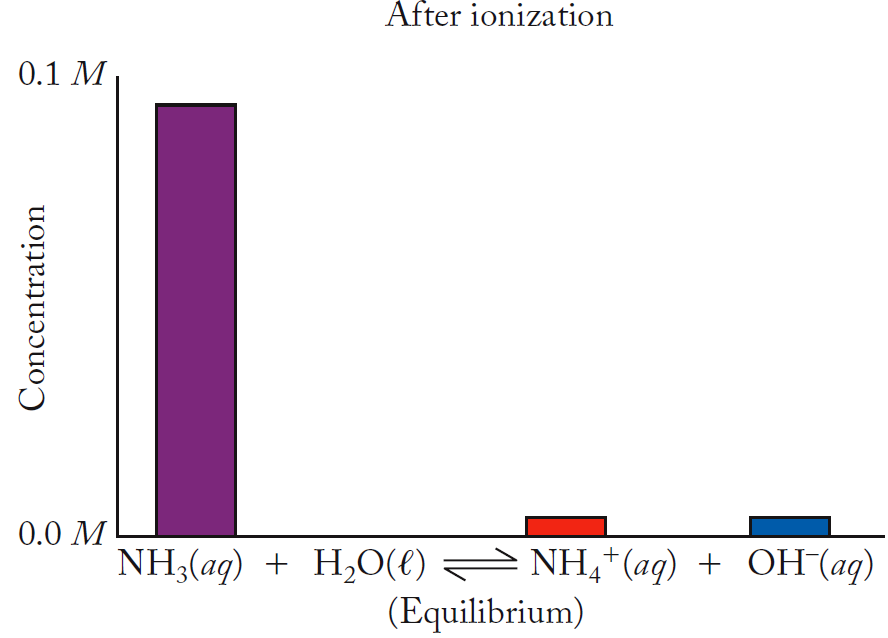 27
Weak Base Equilibrium
NH3(aq) + H2O(ℓ) ⇌ NH4+(aq) + OH-(aq)
To calculate pH:  Obtain [OH-] at equilibrium, use Kw relationship.
28
Practice:  Strong vs. Weak Bases
Calculate and contrast [OH-] in 0.200 M LiOH and 0.200 M NH3 (Kb = 1.76 × 10-5).
Collect and Organize:
 Analyze:
 Solve:
 Think about It:
29
pH of Very Dilute Solutions
pH of 1.0 × 10-8 M HCl = ?
Must consider two sources of [H+]:
HCl and autoionization of water
H2O(ℓ) + H2O(ℓ)  ⇌  H3O+(aq)   +   OH-(aq)
				     (1.0 x 10-8 + x)       (x)


 [H+] = 1.05 × 10-7 M		pH = 6.98     
(cannot approximate; must solve quadratic equation!)
30
Chapter Outline
15.1  Acids and Bases: The BrØnsted–Lowry Model
15.2  Acid Strength and Molecular Structure
15.3  pH and the Autoionization of Water
15.4  Calculations Involving pH, Ka, and Kb
15.5  Polyprotic Acids
15.6  pH of Salt Solutions
15.7  The Common-Ion Effect
15.8  pH Buffers
15.9  pH Indicators and Acid–Base Titrations
15.10  Solubility Equilibria
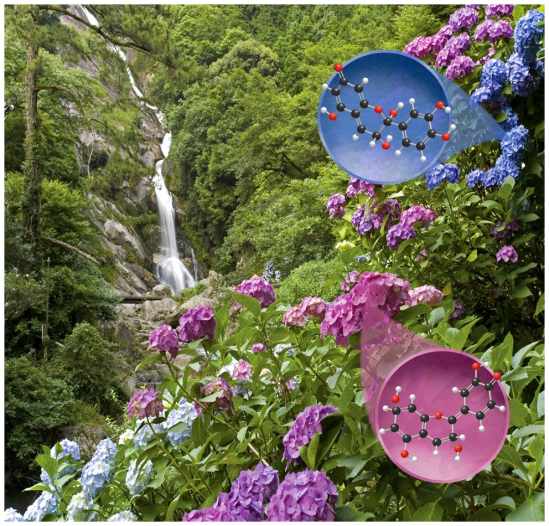 31
Polyprotic Acids
Polyprotic Acid:  Has more than one ionizable H atom / molecule
Example:  Acid precipitation
SO3(g)  +  H2O(ℓ)   H2SO4(aq)
H2SO4(aq)  H+(aq)  +  HSO4-(aq)    Ka1 = large!
HSO4-(aq) ⇌ H+(aq)  +  SO42-(aq)      Ka2 = 1.2×10-2
pH of a 0.100 M H2SO4 solution:
[H+] = 0.100 M + 0.00985 M 
    (from 1st reaction +  2nd reaction)
[H+] = 0.110 M; pH = 0.96
32
Acidification of the Oceans
33
Diprotic Acids
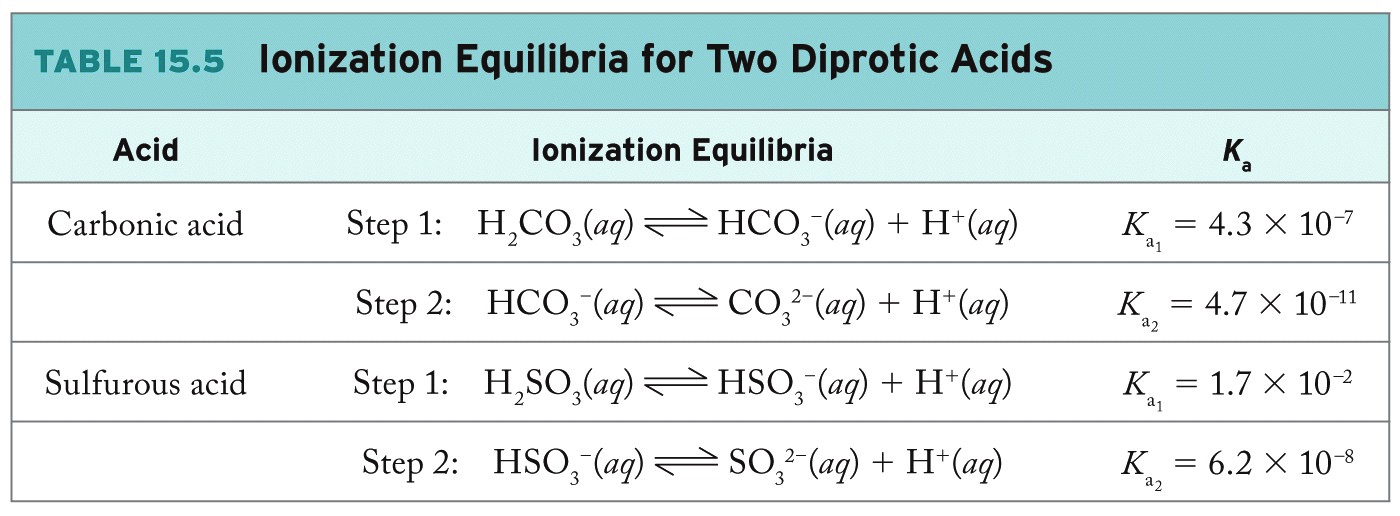 Ka1 > Ka2  (more difficult to remove H+ ion  from negatively charged anion)
Typically only first H+ affects pH (Ka1)
34
Practice: pH of Diprotic Acid
Calculate the pH of 0.100 M carbonic acid solution (Ka1 = 4.3 × 10-7 and Ka2 = 4.7 × 10-11).
Collect and Organize:
 Analyze:
 Solve:
 Think about It:
35
Triprotic Acids:  Phosphoric Acid
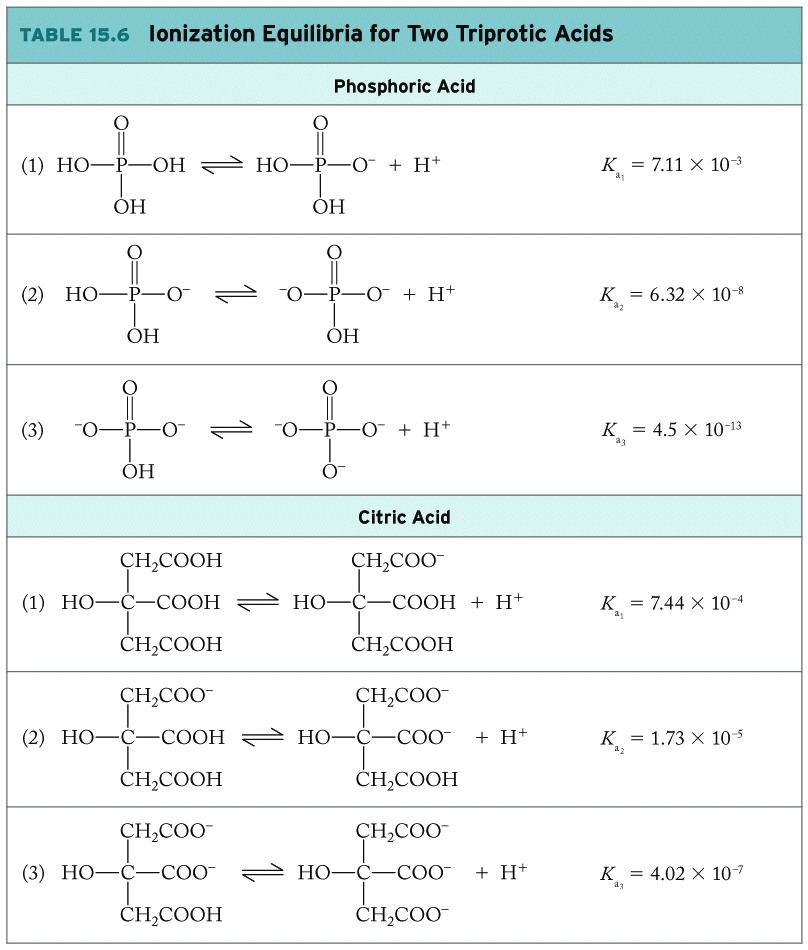 36
Triprotic Acids:  Citric Acid
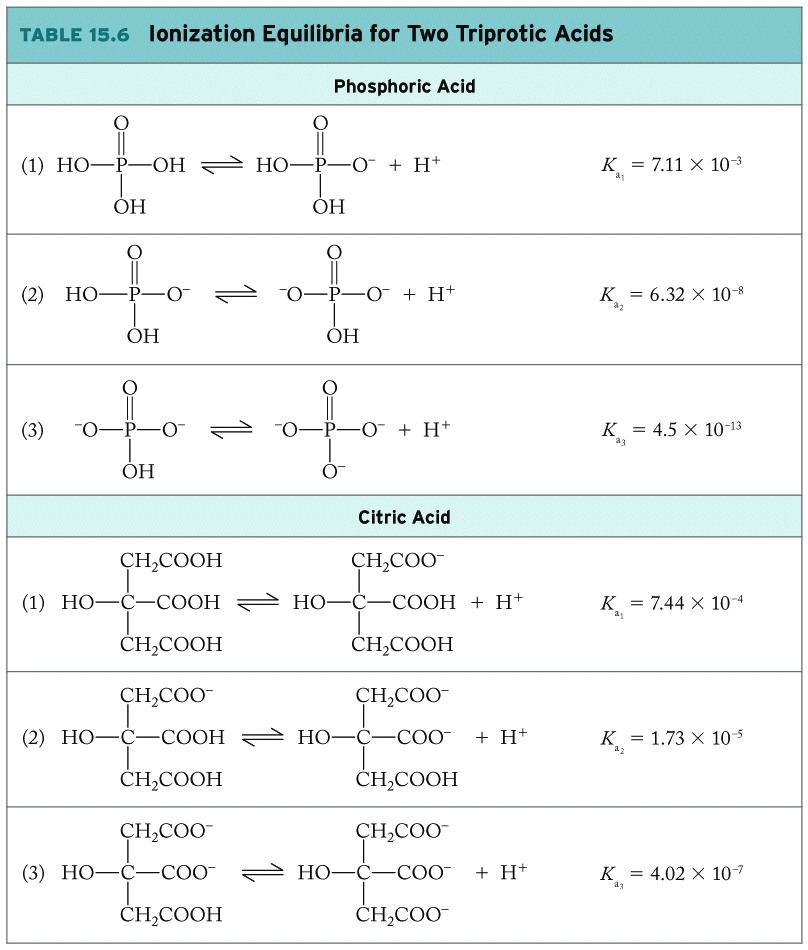 37
Chapter Outline
15.1  Acids and Bases: The BrØnsted–Lowry Model
15.2  Acid Strength and Molecular Structure
15.3  pH and the Autoionization of Water
15.4  Calculations Involving pH, Ka, and Kb
15.5  Polyprotic Acids
15.6  pH of Salt Solutions
15.7  The Common-Ion Effect
15.8  pH Buffers
15.9  pH Indicators and Acid–Base Titrations
15.10  Solubility Equilibria
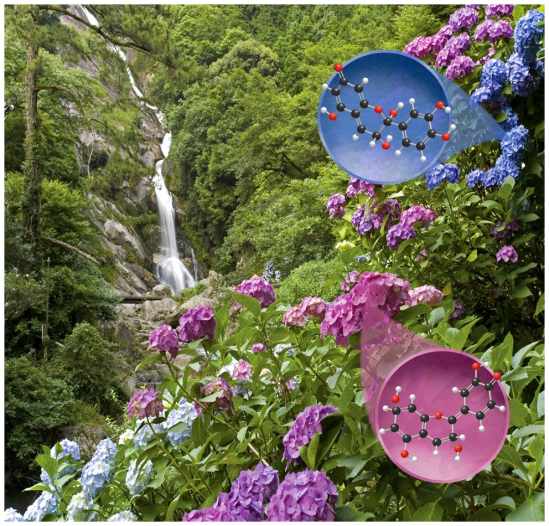 38
Acid–Base Properties of Salts
Weak Acid: 
 HF(aq) + H2O(l) ⇌  F-(aq) + H3O+(aq)
    (acid)		       (conj. base)
Salt, NaF:  
NaF(s)    	       Na+(aq) + F-(aq)
F-(aq) + H2O(l)  ⇌   HF(aq)  +  OH-(aq)
  (base)	       		(conj. acid)
F- is a base!
39
Acid–Base Properties of Salts
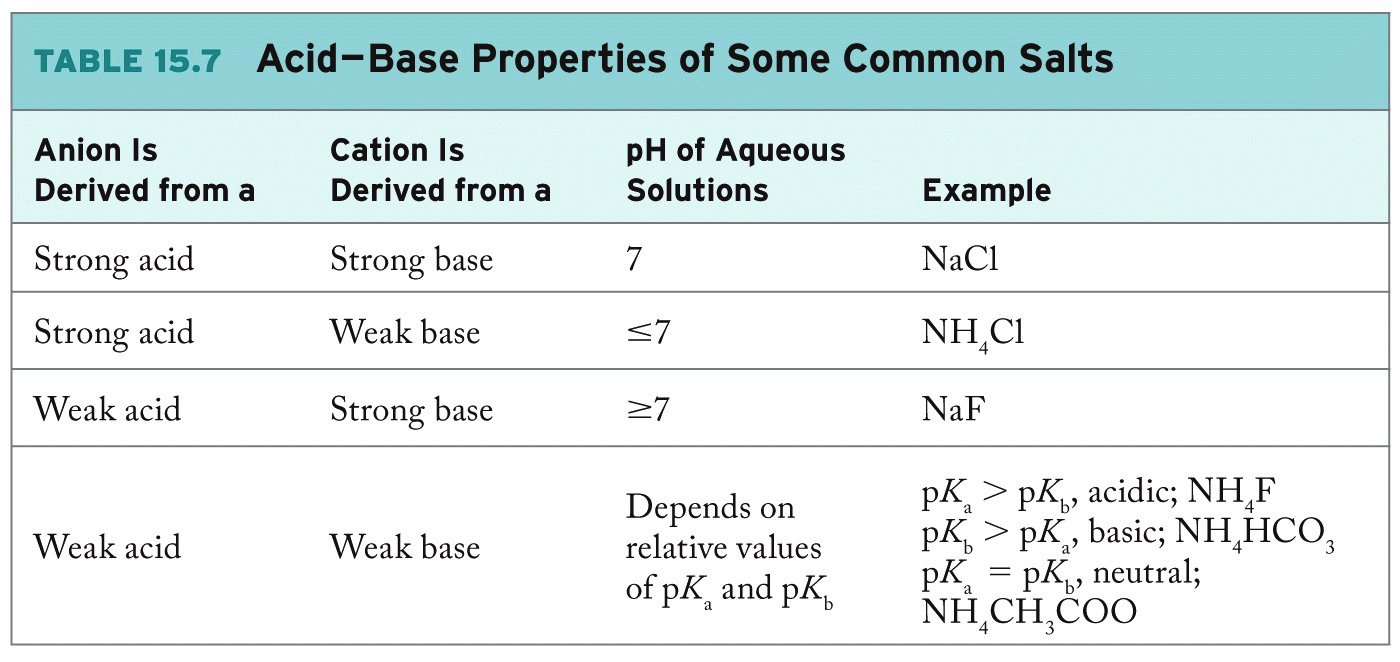 40
pH of Salt Solutions: Na2CO3(aq)
Write balanced equilibrium equation for basic anion or acidic cation.
CO32-(aq) + H2O(ℓ)  ⇌   HCO3-(aq)  +  OH-(aq)
Determine K  for equilibrium (in this case, Kb1).
	
	
Solve equilibrium problem for [H+], [OH-].
41
Relationship between Ka and Kb
HA(aq) + H2O  ⇌  H3O+(aq)  +  A-(aq)    Ka
 A-(aq)  +  H2O  ⇌  OH-(aq)  +  HA(aq)    Kb
 H2O(ℓ) + H2O(ℓ) ⇌ H3O+(aq) + OH-(aq)   Kw
Kw = Ka· Kb
42
[Speaker Notes: Note:  Animation – add arrows to show how species cancel]
Practice: pH of Basic Salt
Calculate the pH of a 0.575 M of sodium acetate.
Collect and Organize:
 Analyze:
 Solve:
 Think about It:
43
Chapter Outline
15.1  Acids and Bases: The BrØnsted–Lowry Model
15.2  Acid Strength and Molecular Structure
15.3  pH and the Autoionization of Water
15.4  Calculations Involving pH, Ka, and Kb
15.5  Polyprotic Acids
15.6  pH of Salt Solutions
15.7  The Common-Ion Effect
15.8  pH Buffers
15.9  pH Indicators and Acid–Base Titrations
15.10  Solubility Equilibria
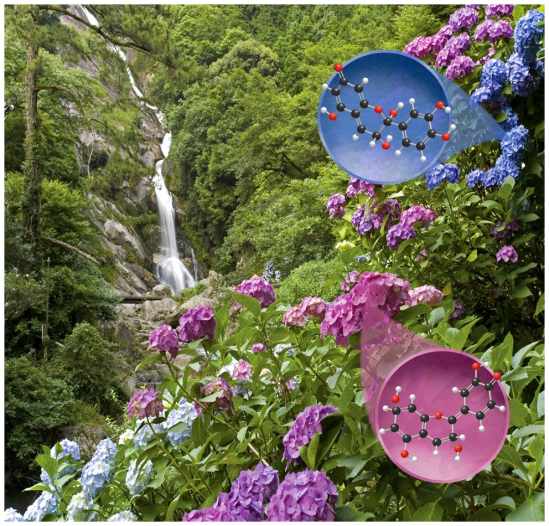 44
Common-Ion Effect
Common-Ion Effect:
Shift in position of an equilibrium caused by the addition of an ion taking part in the reaction
Example:
H2CO3 (aq)  ⇌  H+(aq)  +  HCO3-(aq) 
Adding NaHCO3:
 Presence of HCO3-(aq) would shift  carbonic acid equilibrium to the left, decrease ionization
45
Example: Common-Ion Effect Calculations
What is the pH of solution containing 
1.2 × 10-5 M H2CO3 and 1.0 × 10-4 M HCO3-?
Common ion taken into account in the Initial line of RICE table
Approximation of binomials in equilibrium concentrations 
Substitute in equilibrium constant expression


X = [H3O+] = 5.2 × 10-7 M 	pH = 7.29
46
Henderson–Hasselbalch Equation
Weak acid equilibrium:
HA(aq) + H2O(ℓ)  ⇌  H3O+(aq) + A-(aq)



Log form of Ka:
47
Practice:  Common-Ion Effect
Calculate the pH of a solution containing 0.22 M acetic acid and 0.13 M sodium acetate.  (Ka of acetic acid = 1.8 × 10-5)
Collect and Organize:
 Analyze:
 Solve:
 Think about It:
48
Chapter Outline
15.1  Acids and Bases: The BrØnsted–Lowry Model
15.2  Acid Strength and Molecular Structure
15.3  pH and the Autoionization of Water
15.4  Calculations Involving pH, Ka, and Kb
15.5  Polyprotic Acids
15.6  pH of Salt Solutions
15.7  The Common-Ion Effect
15.8  pH Buffers
15.9  pH Indicators and Acid–Base Titrations
15.10  Solubility Equilibria
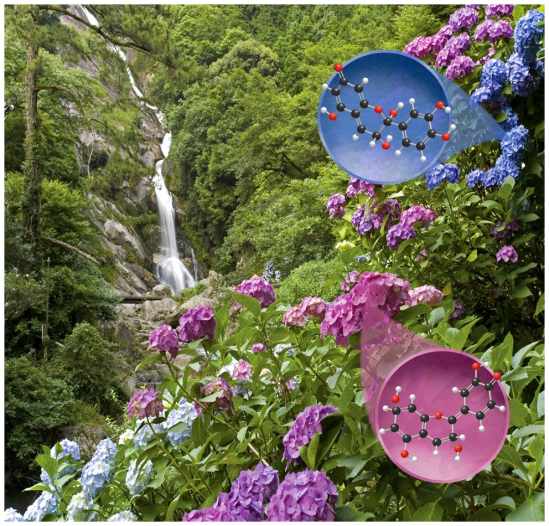 49
pH Buffers
Buffer: Solution that resists changes in pH when acids or bases are added to it
 Typically contains a weak acid or base and its conjugate partner (HA and A-)
HA(aq)  +  H2O(ℓ)  ⇌  H3O+(aq)  +  A-(aq)	
The weak acid (HA) reacts with added base
HA + OH- ⇌ H2O + A- 	
The weak base (A-) reacts with added acid
A- + H3O+ ⇌ HA + H2O
16 - 50
50
An Environmental Buffer
Presence of carbonate in rivers, lakes protects natural waters from acid rain
H2CO3(aq) ⇌ HCO3-(aq) + H+(aq)  pKa1 = 6.37
Acids present in acid rain (HNOx, H2SOx) are neutralized by bicarbonate (HCO3-):
HCO3-(aq)  +  H+(aq)  ⇌   H2CO3(aq)
1.0 L pure water + 10 mL 10-3 M HNO3
	 pH = 5.00
1.0 L HCO3- buffer + 10 mL 10-3 M HNO3
	pH = 7.24
51
Physiological Buffer
pH of blood ~ 7.4
Must be maintained in narrow range for optimal health
CO2(aq) + H2O(ℓ) ⇌ H2CO3(aq) ⇌ HCO3-(aq) + H+(aq)
Too much CO2(aq): Reaction shifts right, pH decreases, acidosis
Decrease in blood CO2 (i.e., hyperventilation): reaction shifts left, pH increases, alkalosis.
52
Buffer Range and Capacity
Buffer Range:
pH range within which a given buffer can provide pH protection
Buffer range = pKa ± 1;  
Buffer Capacity:
Quantity of acid / base that a buffer can neutralize while maintaining pH within desired range
 component concentrations
53
pH Change of Buffer vs. Buffer Concentration
Addition of strong base
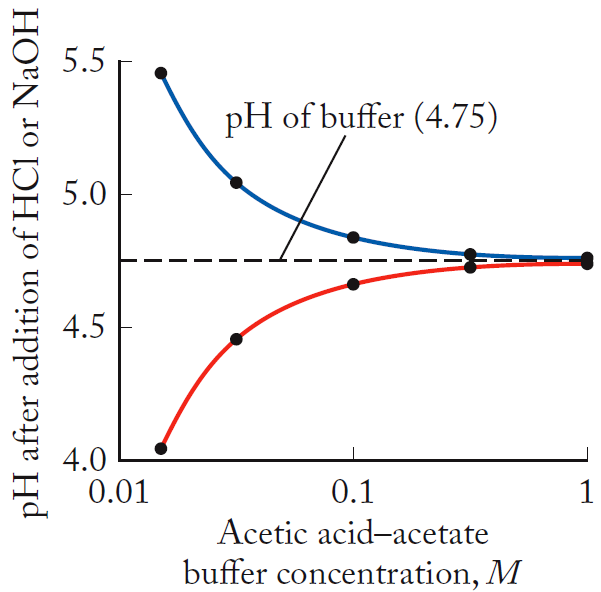 The greater the initial concentrations of HA and A-, the less the change in pH as acid or base is added to the buffer solution.
Addition of strong acid
54
Practice:  Preparation of Buffer
Determine the number of moles of sodium acetate that must be added to 250.0 mL of 0.16 M acetic acid to prepare a pH 4.70 buffer (Ka = 1.76 × 10-5).
Collect and Organize:
 Analyze:
 Solve:
 Think about It:
55
Chapter Outline
15.1  Acids and Bases: The BrØnsted–Lowry Model
15.2  Acid Strength and Molecular Structure
15.3  pH and the Autoionization of Water
15.4  Calculations Involving pH, Ka, and Kb
15.5  Polyprotic Acids
15.6  pH of Salt Solutions
15.7  The Common-Ion Effect
15.8  pH Buffers
15.9  pH Indicators and Acid–Base Titrations
15.10  Solubility Equilibria
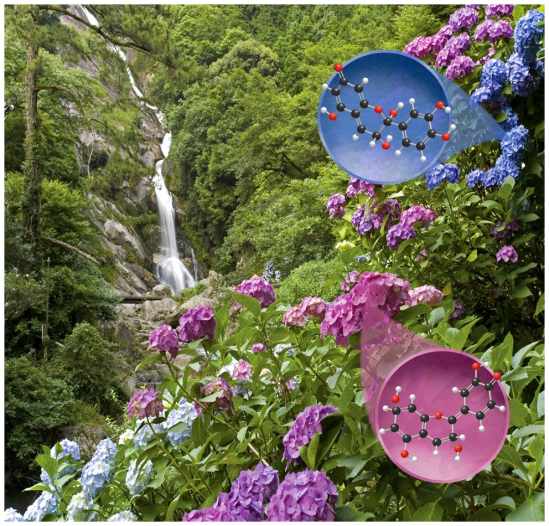 56
pH Indicators
pH Indicator:
Water-soluble, weak organic acid that changes color as pH changes
Example, phenol red (pKa = 8.6):
HIn(aq) +  H2O(ℓ)  ⇌  H3O+(aq)  +  In-(aq)
   (yellow)			                 (red)
pH = pKa + log ([In-]/[HIn])
pH = 8.6 ± 1.0    (pH range of color change)
16 - 57
57
pH Indicators
58
pH Titrations
Steps in Titration:
Accurately transfer known volume of sample to flask or beaker
Add a few drops of indicator or insert probe of pH meter
Fill buret with solution of known concentration (titrant) to react with solute sample (analyte)
Slowly add titrant until reaction is complete (equivalence point)
59
pH Titrations
Strong Acid–Strong Base:
HCl(aq) + NaOH(aq) ⇌ H2O(ℓ) + NaCl(aq)
At equivalence point, Ma·Va = Mb·Vb:
 Moles acid added = moles base in sample 
 NaCl = neutral salt;  pH = 7.00
Strong Acid–Weak Base:
HCl(aq) + NH3(aq) ⇌ H2O(ℓ) + NH4Cl(aq)
At equivalence point: NH4+ = acid;  pH < 7.00
Midpoint:
60
Titration Curves for NH3 and NaOH
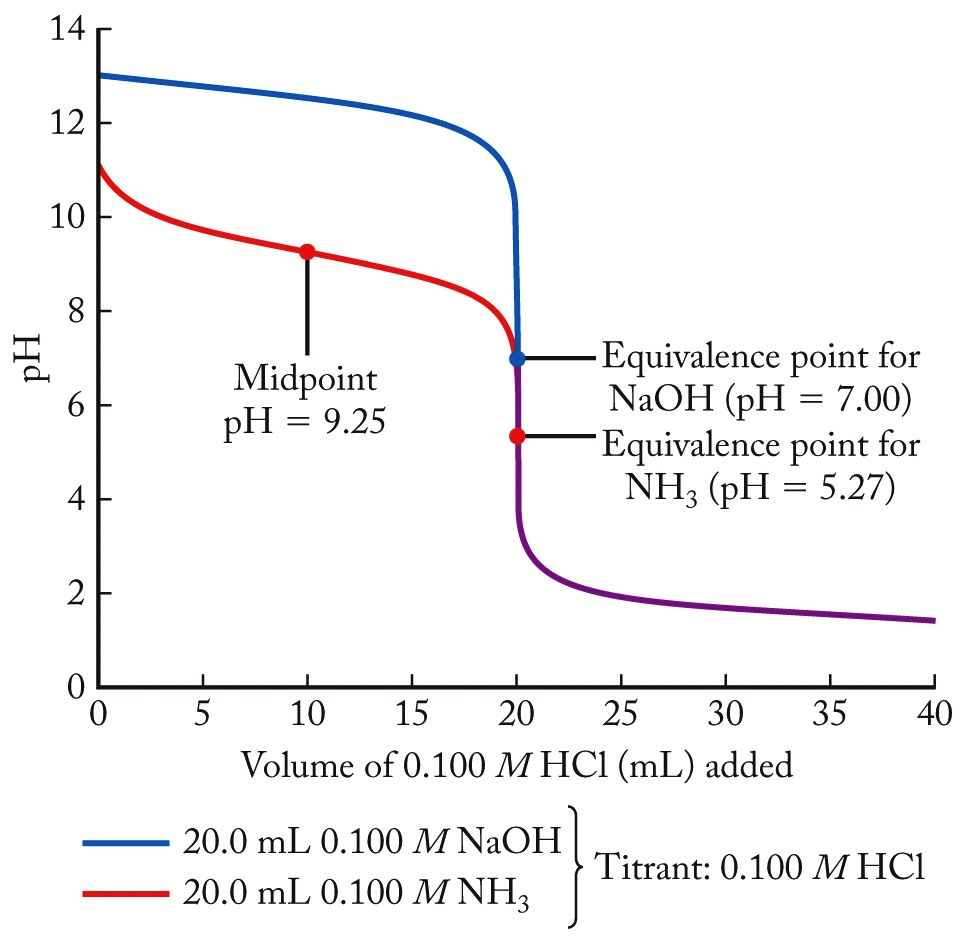 16 - 61
61
Titration Curves for NH3 and NaOH
Weak Acid–Strong Base:
CH3COOH(aq) + NaOH(aq) ⇌ H2O(ℓ) + CH3COONa(aq)
At equivalence point: 
 CH3COONa = basic salt;  pH > 7.00
Weak Acid–Base Titrations:
Midpoint in titration:  [HA] = [A-]
62
Titration Curves:  CH3COOH, HCl
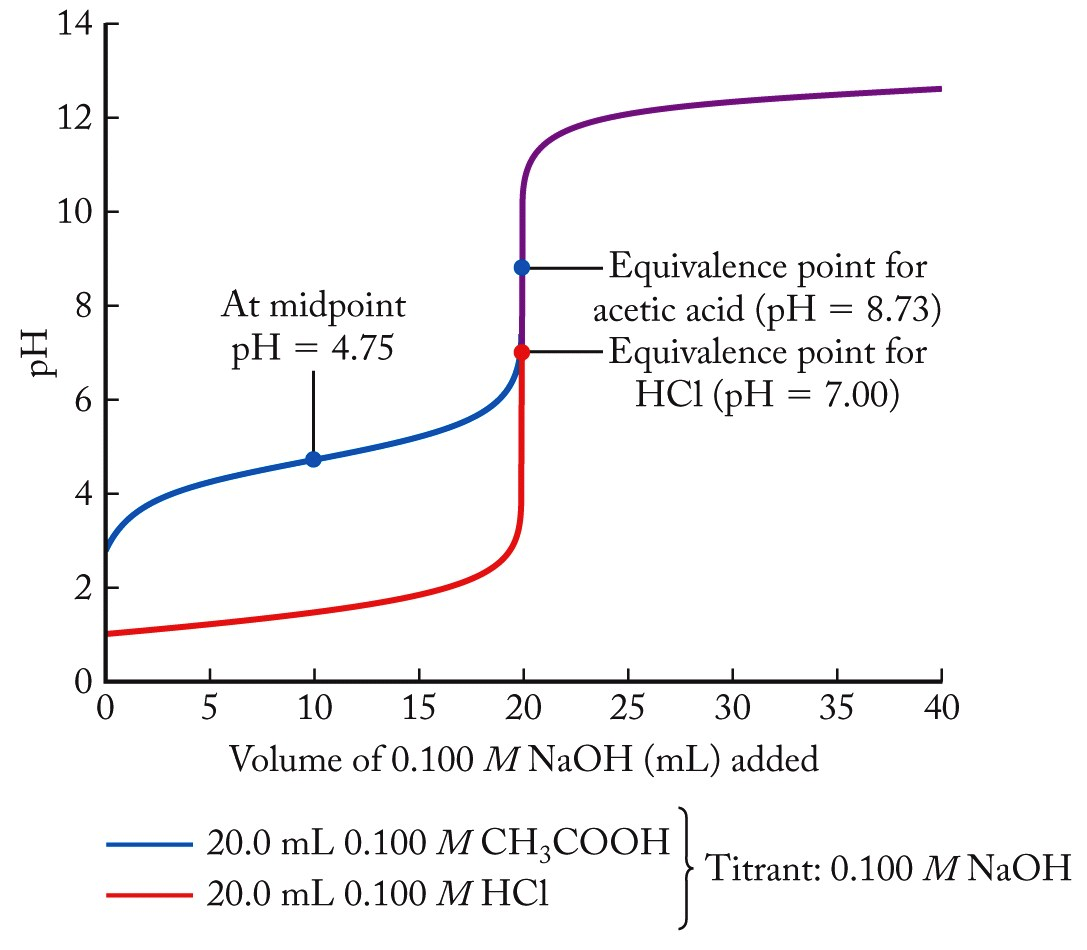 CH3COO-Na+; pH = 8.73
At midpoint
pH = pKa = 4.75
Equivalence point for acetic acid
Equivalence point for HCl
NaCl;  pH = 7.00
16 - 63
63
Practice:  pH Titration
A 40.0 mL solution of 0.100 M sodium hypochlorite is titrated with a 0.100 M HCl solution.  Select an appropriate indicator to detect the equivalence point in this titration.
Collect and Organize:
 Analyze:
 Solve:
 Think about It:
16 - 64
64
Alkalinity Titration:  CO32- Ion
(1)  CO32-(aq)  +  H+(aq)   ⇌   HCO3-(aq)
(2)  HCO3-(aq)  +  H+(aq)   ⇌   H2CO3(aq)
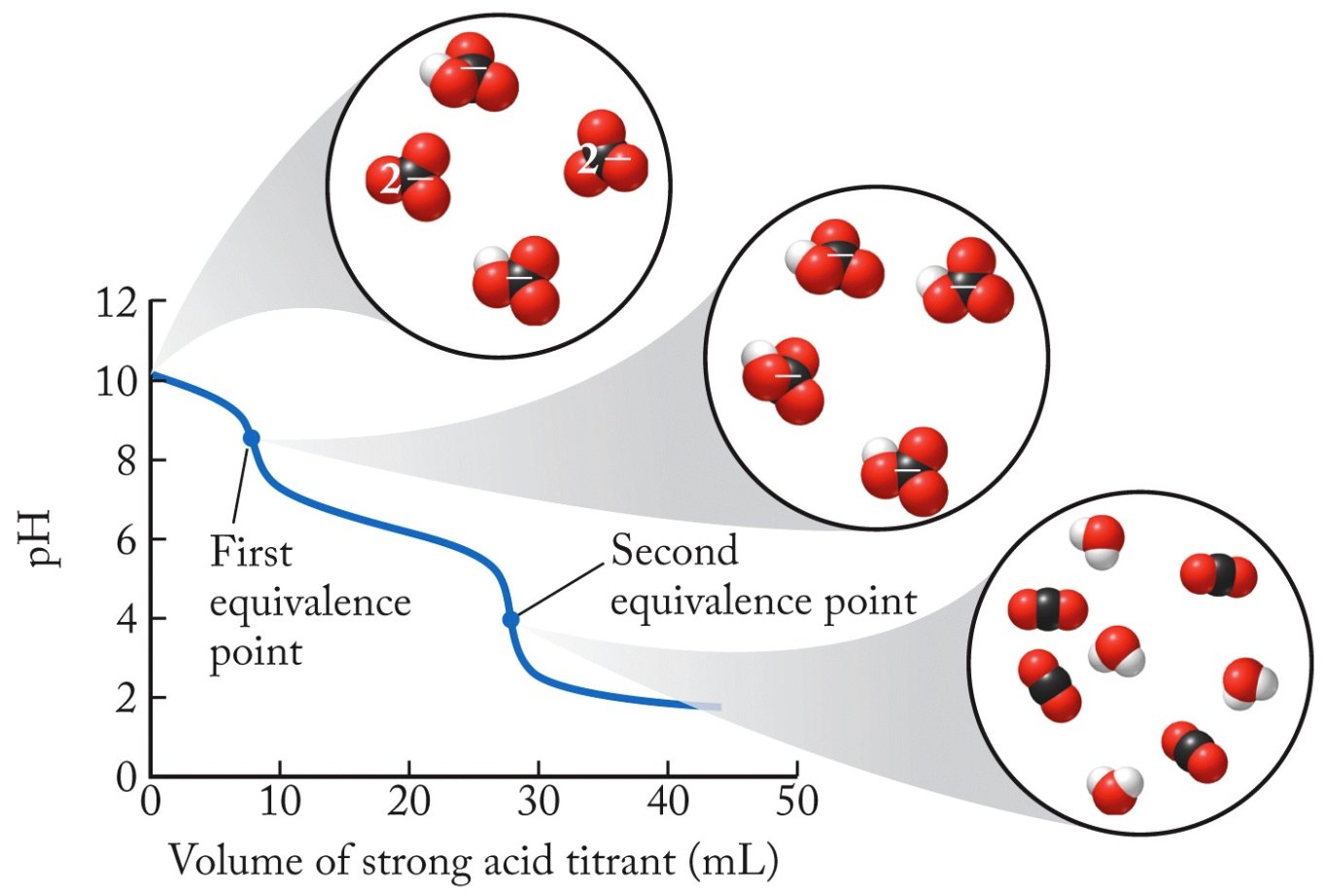 Second eq. pt.
pH = 4.0
First eq. pt. 
pH = 8.5
16 - 65
65
Chapter Outline
15.1  Acids and Bases: The BrØnsted–Lowry Model
15.2  Acid Strength and Molecular Structure
15.3  pH and the Autoionization of Water
15.4  Calculations Involving pH, Ka, and Kb
15.5  Polyprotic Acids
15.6  pH of Salt Solutions
15.7  The Common-Ion Effect
15.8  pH Buffers
15.9  pH Indicators and Acid–Base Titrations
15.10  Solubility Equilibria
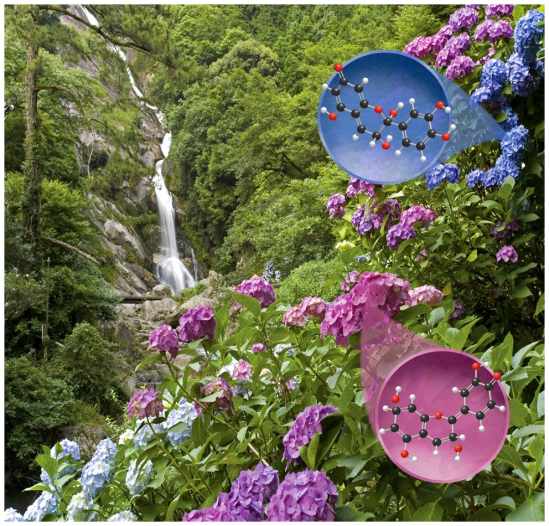 66
Solubility Equilibria
Mg(OH)2(s)  ⇌   Mg2+(aq)  +  2OH-(aq)


Solubility:  Amount of solute that dissolves (g/L)
Molar Solubility (S):  Amount of dissolved solute expressed as mol/L
Solubility Product Constant:  Ksp
16 - 67
67
Calculating Molar Solubility (S)
S calculated by solving equilibrium problem
Mg(OH)2(s)  ⇌   Mg2+(aq)  +  2OH-(aq)
					    (x)		        (2x)


x = 1.1 × 10-4 M   (x = S!) 
General equation: For salt MmZx  mMn+ +  zZy-
Ksp = [Mn+]m[Zy-]z        Ksp = (mmzz) S(m+z)
16 - 68
68
Factors Affecting Solubility
Common-Ion Effect:
BaSO4(s) ⇌ Ba2+(aq) +   SO42-(aq)	  
 Ksp = [Ba2+][SO42-]
Add common ion from another source:
Na2SO4(s)  →  2Na+(aq)  +     SO42-(aq)
Presence of “common ion” (SO42-) will shift BaSO4 equilibrium to the left, decreasing solubility.
16 - 69
69
Factors Affecting Solubility
pH:
For insoluble salts containing basic anions, solubility increases as pH decreases:
CaF2(s)  ⇌  Ca2+(aq)  +  2F-(aq)
Adding acid (H+), reacts with basic anion:
F-(aq)  +  H+(aq)  ⇌  HF(aq)
As F- is consumed, CaF2 equilibrium shifts right, solubility of CaF2 increases
16 - 70
70
Practice:  Common Ion
Calculate the molar solubility of Mg(OH)2 in a solution of 0.050 M MgCl2 (Ksp for Mg(OH)2 = 5.6 × 10-12).
Collect and Organize:
 Analyze:
 Solve:
 Think about It:
16 - 71
71
Ksp vs. Q: Will Precipitate Form?
Mix two solutions:
275 mL of 0.134 M Pb(NO3)2 = 0.03685 mol Pb2+
125 mL of 0.0339 M NaCl  = 0.004238 mol Cl-

Will PbCl2 precipitate?
After mixing, [Pb2+] = 0.0921 M, [Cl-] = 0.0106 M
PbCl2(s) ⇌ Pb2+(aq) + 2Cl-(aq) 	    Ksp = 1.6 × 10-5
Q = [Pb2+][Cl-]2 = (0.0921)(0.0106)2 = 1.03 × 10-5
Q < Ksp, precipitate does not form!
72
Ksp vs. Q:  Selective Precipitation
Q > Ksp, reaction shifts left (precipitate forms!)
Selective removal of ions from solution:
Ca(OH)2(s) ⇌ Ca2+(aq) + 2OH-(aq)  Ksp= 4.7 × 10-6
Mg(OH)2(s) ⇌ Mg2+(aq) + 2OH-(aq)  Ksp= 5.6 × 10-12
Consider:  0.10 M Ca2+ and 0.02 M Mg2+ 
[OH-] needed to ppt 0.10 M Ca2+ = 6.9 × 10-3 M
[Mg2+] in equilibrium with OH- = 1.2 × 10-7 M
(0.006% of Mg2+ remains when Ca2+ starts to ppt!)
16 - 73
73
ChemTours: Chapter 15
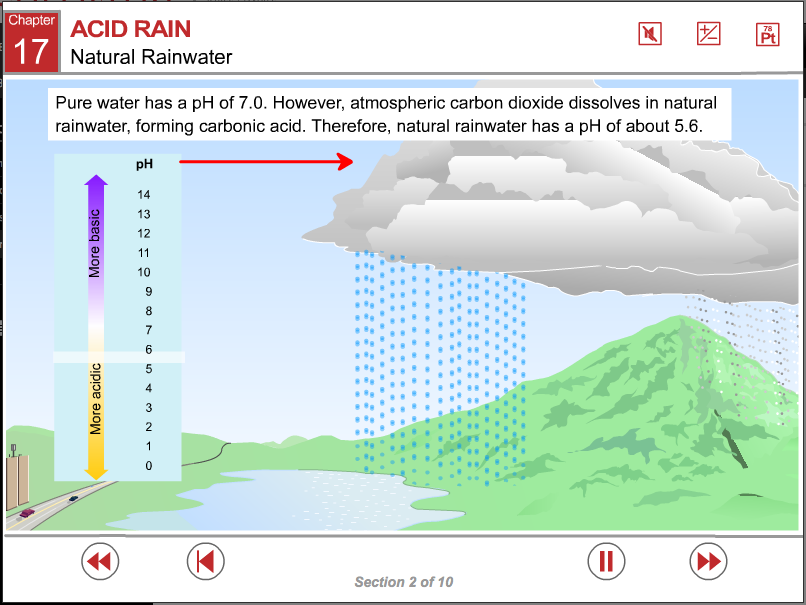 Click here to launch the ChemTours website
74
This concludes the Lecture PowerPoint presentation for Chapter 15
75